The Precipitation Retrieval and Profiling Scheme (PRPS)
Chris Kidd UMD-ESSIC/NASA-GSFC

Kidd, C. 2017:  last updated 2018: GPROF CNES/ISRO Megha-Tropiques SAPHIR radiometer Precipitation Retrieval and Profiling Scheme, Level 2A precipitation product. NASA/GSFC, Greenbelt, MD, USA. doi=10.5067/GPM/SAPHIR/MT1/PRPS/2A/05
Rationale
Sounders now provide the majority of passive microwave sensors with better resolution, particularly at nadir and often at nadir too;
PRPS is designed to best utilise satellite observations, with no reliance upon dynamic ancillary data;
But challenges due to cross-track nature of the sensors, leading to variable Earth Incidence Angle, resulting in variable resolution, variable atmospheric path length and variable atmospheric profile weightings.
However – concentrate upon the main issues first, starting with the SAPHIR instrument.
GPM Constellation
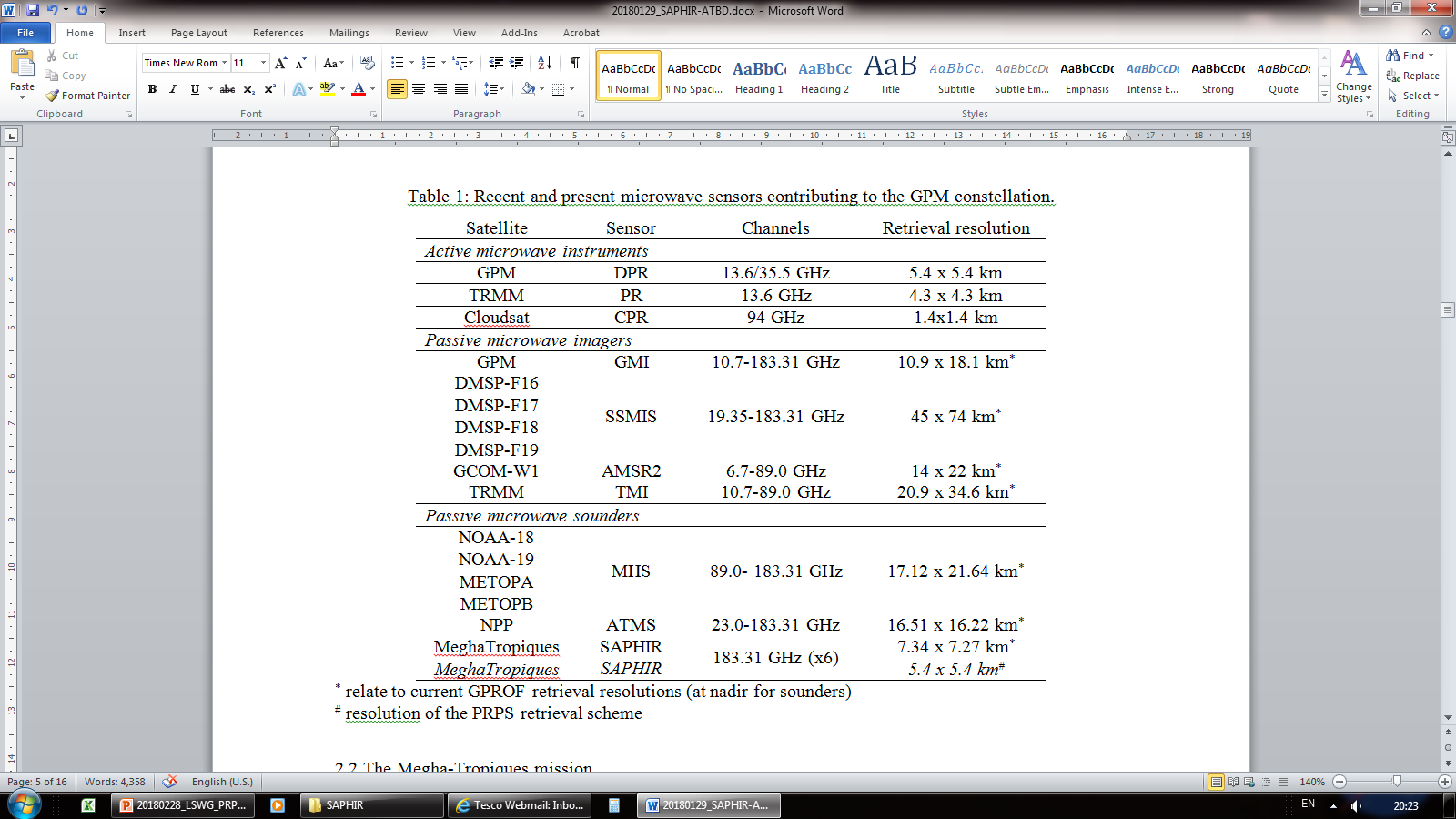 resolutions > imagers
Sondeur Atmosphérique du Profil d'Humidité Intertropicale par Radiométrie (SAPHIR)
on Megha-Tropiques - low inclination ;
X-track sensor, 182 scan positions, 1700 km swath;
6 channels around 183.31 GHz;
10 km sampling (fovs from c.7x7 km).
Revisit

Limited surface
Hi-res
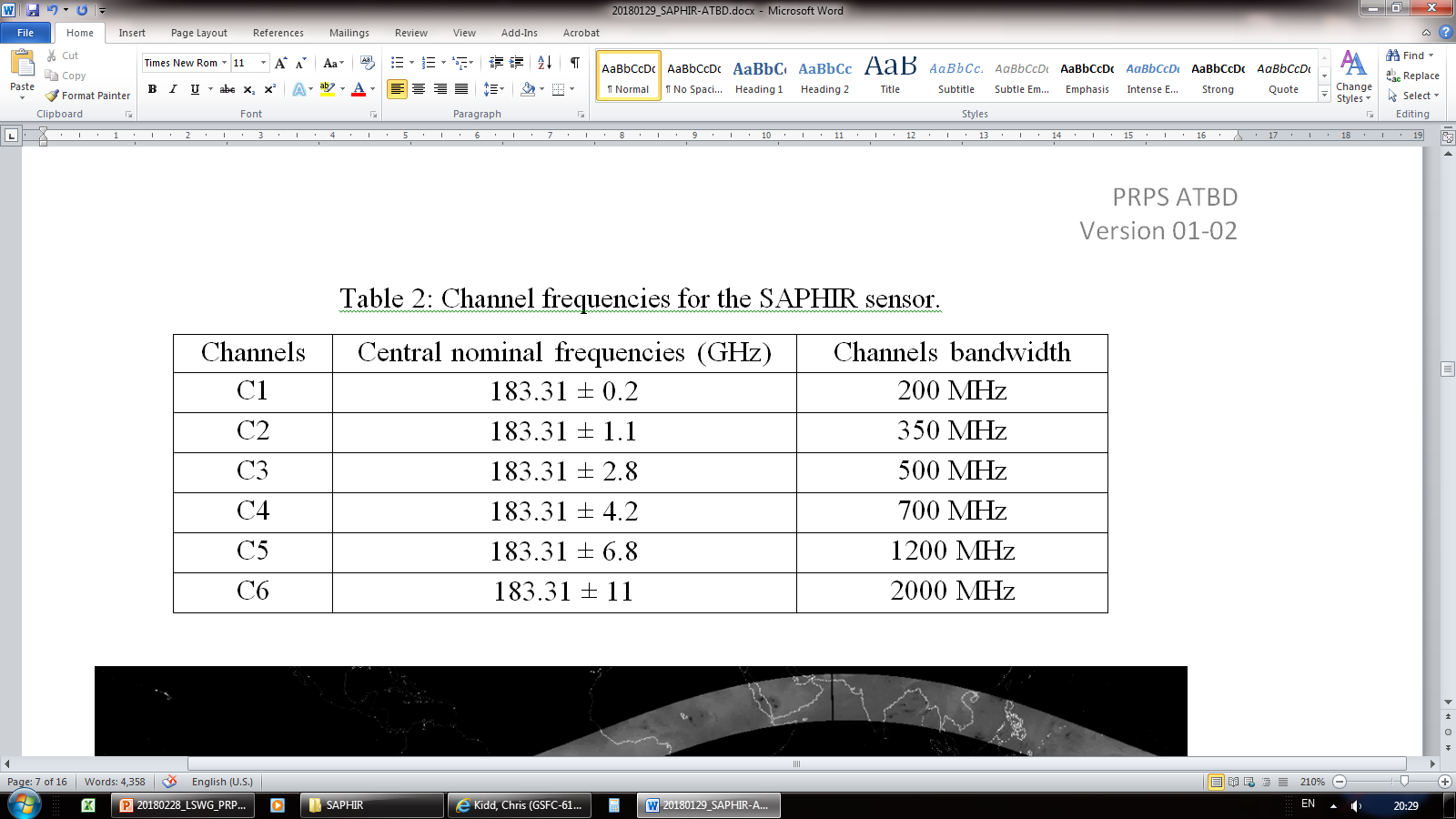 SAPHIR characteristics
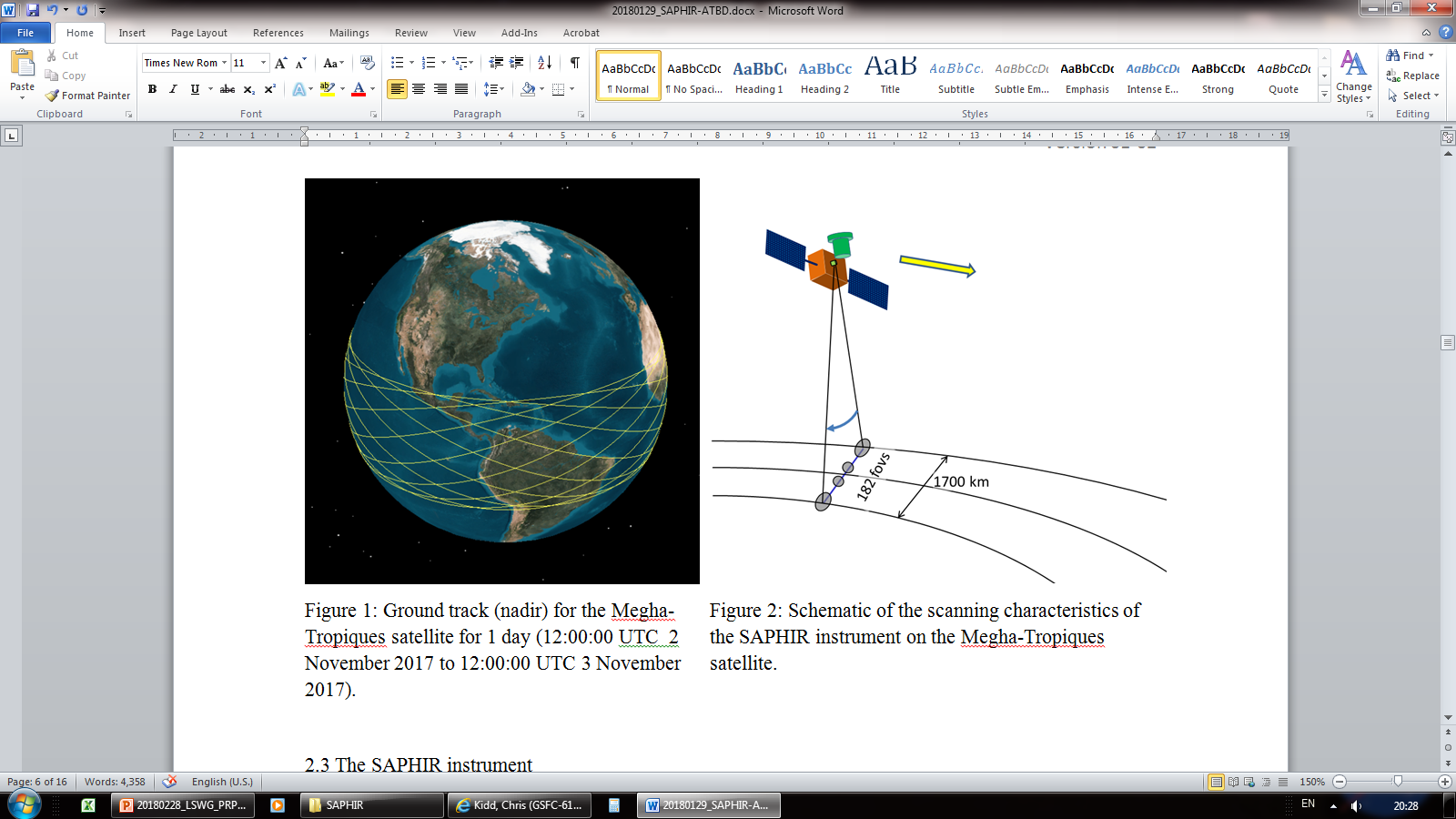 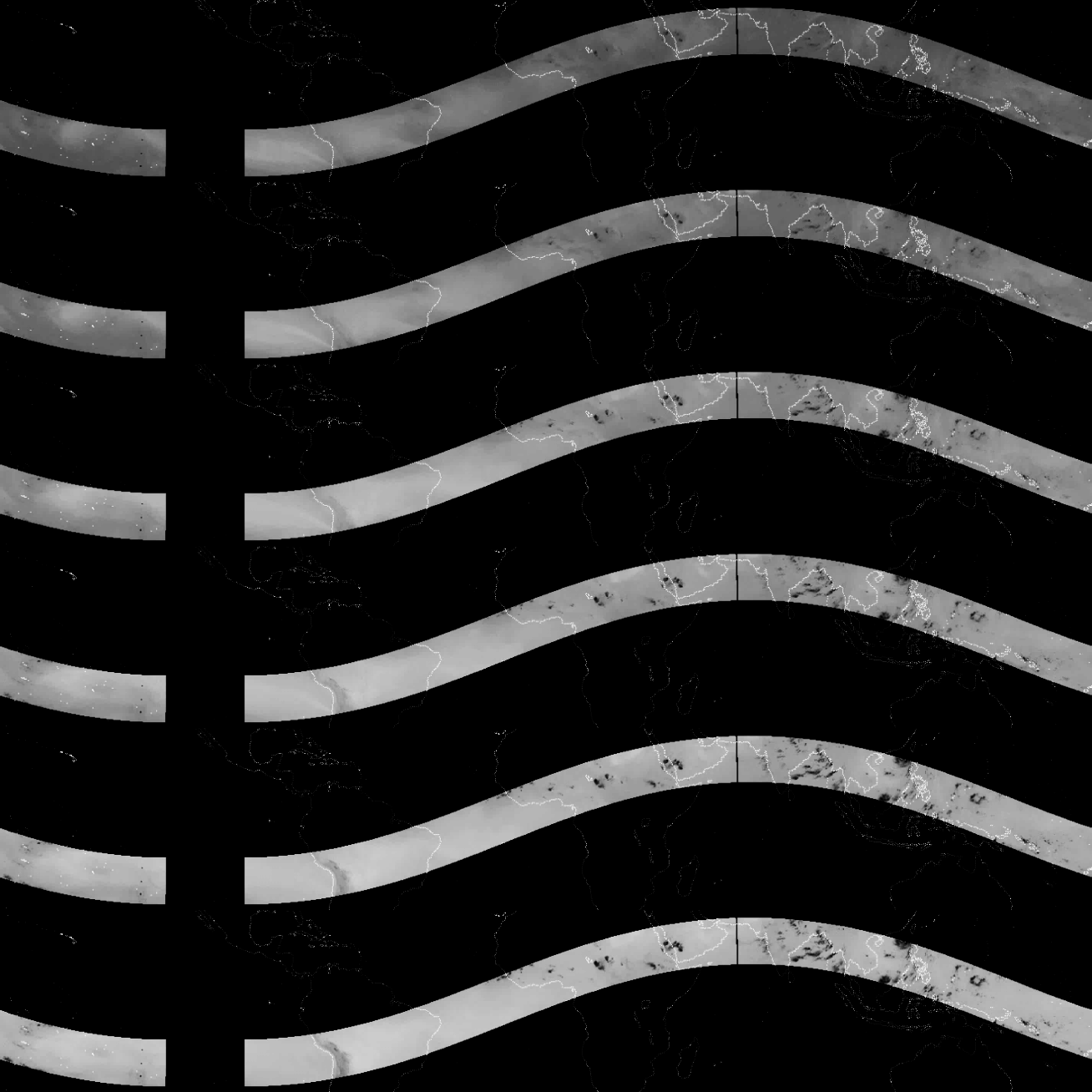 183.31±0.2
183.31±1.1
183.31±2.8
183.31±4.2
183.31±6.8
183.31±11.
Retrieval basics
Database:
Matchups of SAPHIR/DPR observations;
database organised by the two Tcs channels with greatest variation – channels 1 and 6;
independent of any dynamic ancillary data (no surface type (except  land/sea), no TPW and no T2m);
database access via a lookup table (computationally efficient!);
Retrieval resolution set to a nominal 5.4x5.4 km (DPR)
Additional information used:
Land/sea (due to significant differences in meteorology);
Altitude – since sounder channels are height-dependent.
Matched information
An initial comprehensive database is generated for each matched overpass (GPM vs SAPHIR < 300 seconds).
Included for each of the matched fovs: 
sensor Tbs (GMI/MHS or GMI/SAPHIR)
GPROF retrievals (or each sensor - missing)
GPROF-determined surface type, TPW, T2m
DPR near & estimated surface rain intensities
all filenames, scan lines, scan position, lat/lons
GPM:SAPHIR matchups 2014-2017
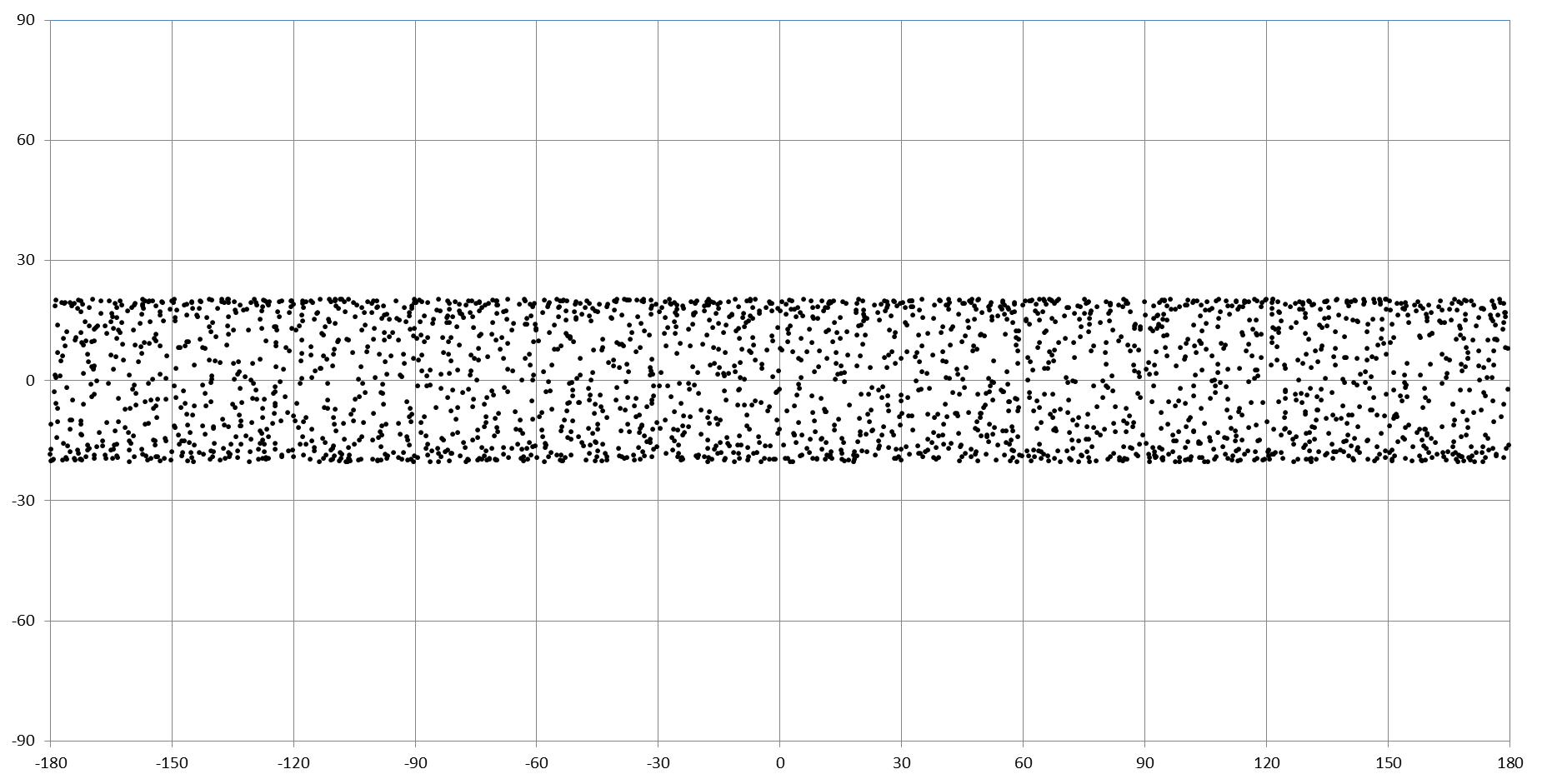 Latitude
Longitude
Distribution of SAPHIR-GPM overpass matchups < 300s
(2014-2017)
‘Fat’ database – one per case
Source filenames
ex1C.NOAA19.MHS.XCAL2016-V.20170428-S190725-E204925.042368.V05A.dat                                                     
ex1C.GPM.GMI.XCAL2016-C.20170428-S190846-E204121.017987.V05A.dat                                                        
ex2A.NOAA19.MHS.GPROF2017v1.20170428-S190725-E204925.042368.V05A.dat                                                    
ex2A.GPM.GMI.GPROF2017v1.20170428-S190846-E204121.017987.V05A.dat                                                       
exNSMSHS.GPM.DPR.V7-20170308.20170428-S190846-E204121.017987.V05A.dat                                                   
   6.277  103.559    5.000
 17  4 28 20 18 36  19.365   98.006 1602  85 283.32 281.98 242.26 257.39 267.37 17  4 28 20 11 34  19.338   98.001 2010 105 279.49 276.72 281.50 278.65 283.62 281.03 279.34 284.81 284.81 17  4 28 20 11 42  19.358   98.000 2014 105 280.04 279.55 258.12 269.88 17  4 28 20 18 36  19.365   98.006 1602  85    0.00   3. 195. 35. 17  4 28 20 11 34  19.338   98.001 2010 105    0.00   3. 195. 35. 17  4 28 20 12 43  19.367   97.969 5481  27    0.00
 17  4 28 20 18 38  19.210   97.975 1603  85 282.94 281.27 242.45 256.00 267.21 17  4 28 20 11 36  19.210   98.000 2011 104 278.67 276.92 280.75 279.88 283.64 281.90 280.54 284.73 284.60 17  4 28 20 11 44  19.232   98.005 2015 104 277.71 279.22 257.63 268.50 17  4 28 20 18 38  19.210   97.975 1603  85    0.00   3. 195. 36. 17  4 28 20 11 36  19.210   98.000 2011 104    0.00   3. 195. 36. 17  4 28 20 12 45  19.223   97.982 5484  28    0.00
 17  4 28 20 18 38  19.128   98.691 1603  83 278.30 273.71 232.75 251.53 261.06 17  4 28 20 11 42  19.129   98.695 2014 115 275.34 273.81 278.14 276.09 279.08 275.83 275.70 276.00 274.28 17  4 28 20 11 49  19.146   98.680 2018 116 266.95 263.50 251.62 258.89 17  4 28 20 18 38  19.128   98.691 1603  83    0.18   3. 194. 34. 17  4 28 20 11 42  19.129   98.695 2014 115    0.34   3. 194. 34. 17  4 28 20 12 51  19.132   98.702 5493  15    0.00
 17  4 28 20 18 41  19.098   97.554 1604  86 285.79 283.77 246.93 262.02 271.43 17  4 28 20 11 36  19.073   97.583 2011  96 280.40 276.89 282.26 280.79 284.65 282.90 281.58 285.94 285.63 17  4 28 20 11 44  19.099   97.588 2015  95 280.77 281.76 265.15 273.76 17  4 28 20 18 41  19.098   97.554 1604  86    0.00   3. 195. 35. 17  4 28 20 11 36  19.073   97.583 2011  96    0.00   3. 195. 35. 17  4 28 20 12 44  19.074   97.577 5483  37    0.00
 17  4 28 20 18 44  18.989   97.110 1605  87 285.29 285.36 249.60 264.70 274.22 17  4 28 20 11 36  18.965   97.100 2011  87 281.15 279.03 281.88 282.17 282.67 282.05 281.02 284.39 283.45 17  4 28 20 11 44  19.001   97.111 2015  85 283.28 283.54 268.15 275.94 17  4 28 20 18 44  18.989   97.110 1605  87    0.00   3. 195. 30. 17  4 28 20 11 36  18.965   97.100 2011  87    0.00   3. 195. 30. 17  4 28 20 12 42  18.978   97.074 5480  47    0.00
 17  4 28 20 18 44  18.944   97.523 1605  86 285.62 283.63 246.83 261.06 270.90 17  4 28 20 11 38  18.937   97.527 2012  94 279.70 276.90 282.62 280.34 284.33 282.38 280.07 286.29 285.83 17  4 28 20 11 46  18.966   97.544 2016  93 282.21 281.82 266.37 274.48 17  4 28 20 18 44  18.944   97.523 1605  86    0.00   3. 195. 35. 17  4 28 20 11 38  18.937   97.527 2012  94    0.00   3. 195. 35. 17  4 28 20 12 45  18.950   97.527 5485  39    0.00
 17  4 28 20 18 44  18.818   98.627 1605  83 278.79 274.97 233.65 252.25 262.17 17  4 28 20 11 46  18.814   98.599 2016 111 275.65 274.38 278.14 276.05 279.01 276.98 275.14 277.89 277.11 17  4 28 20 11 53  18.840   98.607 2020 112 269.49 269.33 252.96 262.40 17  4 28 20 18 44  18.818   98.627 1605  83    0.13   3. 194. 35. 17  4 28 20 11 46  18.814   98.599 2016 111    0.29   3. 194. 35. 17  4 28 20 12 55  18.843   98.623 5498  19    0.07
 17  4 28 20 18 49  18.549   98.217 1607  84 280.91 279.68 234.76 254.70 264.99 17  4 28 20 11 47  18.538   98.246 2017 103 277.33 274.20 278.78 275.36 280.16 277.46 276.36 280.47 280.24 17  4 28 20 11 55  18.562   98.256 2021 103 279.57 278.46 257.84 269.29 17  4 28 20 18 49  18.549   98.217 1607  84    0.00   3. 195. 37. 17  4 28 20 11 47  18.538   98.246 2017 103    0.00   3. 195. 37. 17  4 28 20 12 56  18.550   98.236 5500  29    0.00
 17  4 28 20 18 52  18.436   97.819 1608  85 284.97 284.56 243.58 259.60 270.91 17  4 28 20 11 47  18.407   97.829 2017  95 280.45 277.45 281.32 280.24 283.57 281.00 280.46 285.39 285.15 17  4 28 20 11 55  18.434   97.839 2021  94 282.33 281.32 263.98 273.15 17  4 28 20 18 52  18.436   97.819 1608  85    0.00   3. 196. 37. 17  4 28 20 11 47  18.407   97.829 2017  95    0.00   3. 196. 37. 17  4 28 20 12 55  18.401   97.831 5499  38    0.00
 17  4 28 20 19  2  17.694   98.732 1612  82 279.75 272.46 235.53 249.29 259.65 17  4 28 20 12  2  17.704   98.740 2025 105 275.82 271.05 278.98 274.75 280.79 279.87 276.88 281.93 281.44 17  4 28 20 12 10  17.723   98.738 2029 105 273.35 273.04 249.77 261.00 17  4 28 20 19  2  17.694   98.732 1612  82    0.17   3. 195. 37. 17  4 28 20 12  2  17.704   98.740 2025 105    0.00   3. 195. 37. 17  4 28 20 13 11  17.694   98.722 5522  27    0.00
 17  4 28 20 19 10  17.119   99.530 1615  79 267.33 250.34 229.86 248.51 248.11 17  4 28 20 12 16  17.139   99.523 2032 114 272.52 262.93 278.15 270.50 280.70 277.67 273.14 261.74 256.66 17  4 28 20 12 23  17.157   99.514 2036 115 236.43 228.53 247.36 243.45 17  4 28 20 19 10  17.119   99.530 1615  79    1.07   4. 197. 48. 17  4 28 20 12 16  17.139   99.523 2032 114    1.62   4. 197. 48. 17  4 28 20 13 25  17.149   99.529 5541  16    0.31
 17  4 28 20 19 13  16.999   99.212 1616  80 271.28 255.77 232.94 249.91 253.43 17  4 28 20 12 16  17.002   99.230 2032 108 279.34 271.84 282.60 278.41 283.68 283.23 279.75 274.44 272.94 17  4 28 20 12 23  17.014   99.211 2036 108 256.38 250.58 250.54 254.55 17  4 28 20 19 13  16.999   99.212 1616  80    0.86   3. 196. 45. 17  4 28 20 12 16  17.002   99.230 2032 108    0.77  12. 196. 45. 17  4 28 20 13 25  16.980   99.192 5541  24    0.05
 17  4 28 20 19 16  16.844   99.180 1617  80 272.08 256.92 236.38 250.59 254.78 17  4 28 20 12 17  16.851   99.178 2033 106 276.31 267.51 279.68 273.41 282.16 279.94 276.31 267.20 263.97 17  4 28 20 12 25  16.868   99.171 2037 106 249.89 243.53 249.95 253.49 17  4 28 20 19 16  16.844   99.180 1617  80    0.85   3. 196. 45. 17  4 28 20 12 17  16.851   99.178 2033 106    1.52   3. 196. 45. 17  4 28 20 13 26  16.857   99.144 5543  26    0.23
 17  4 28 20 19 16  16.741  100.000 1617  77 259.32 236.18 239.12 247.40 244.59 17  4 28 20 12 25  16.722   99.998 2037 119 254.33 228.34 266.56 253.04 275.54 271.53 264.09 265.99 262.56 17  4 28 20 12 32  16.752  100.001 2041 121 246.00 236.64 248.25 248.08 17  4 28 20 19 16  16.741  100.000 1617  77    1.96   5. 197. 58. 17  4 28 20 12 25  16.722   99.998 2037 119    0.93   5. 197. 58. 17  4 28 20 13 34  16.746  100.019 5554  10    0.67
 17  4 28 20 19 26  16.153   99.604 1621  78 280.90 275.78 229.05 251.70 261.24 17  4 28 20 12 31  16.127   99.612 2040 108 259.98 233.97 267.86 251.53 277.41 271.99 259.75 282.25 279.62 17  4 28 20 12 38  16.139   99.595 2044 108 269.62 267.19 250.01 258.85 17  4 28 20 19 26  16.153   99.604 1621  78    0.00   5. 197. 56. 17  4 28 20 12 31  16.127   99.612 2040 108    0.00   5. 197. 56. 17  4 28 20 13 39  16.141   99.609 5562  23    0.00
 17  4 28 20 19 24  16.180  100.630 1620  74 268.12 251.21 238.08 244.93 244.50 17  4 28 20 12 38  16.157  100.644 2044 126 262.29 242.09 273.52 263.91 277.20 268.84 263.16 255.30 250.30 17  4 28 20 12 46  16.170  100.607 2048 128 232.17 226.55 243.89 240.33 17  4 28 20 19 24  16.180  100.630 1620  74    1.31   4. 198. 56. 17  4 28 20 12 38  16.157  100.644 2044 126    2.31   4. 198. 56. 17  4 28 20 13 46  16.164  100.646 5572   3    1.15
 17  4 28 20 19 29  16.105   98.719 1622  81 280.35 275.88 238.23 252.07 262.14 17  4 28 20 12 27  16.081   98.697 2038  92 276.28 273.54 280.23 277.64 279.90 278.75 277.96 280.51 280.64 17  4 28 20 12 34  16.113   98.725 2042  91 273.74 272.79 251.98 262.40 17  4 28 20 19 29  16.105   98.719 1622  81    0.16   3. 196. 40. 17  4 28 20 12 27  16.081   98.697 2038  92    0.00   3. 196. 42. 17  4 28 20 13 34  16.094   98.702 5554  41    0.00
 17  4 28 20 19 29  16.068   99.015 1622  80 278.69 275.08 236.39 251.08 261.71 17  4 28 20 12 29  16.038   99.006 2039  97 277.43 274.58 278.23 277.16 279.15 276.41 275.78 276.88 275.94 17  4 28 20 12 36  16.060   99.006 2043  96 271.42 269.30 250.38 262.14 17  4 28 20 19 29  16.068   99.015 1622  80    0.16   3. 194. 37. 17  4 28 20 12 29  16.038   99.006 2039  97    0.43   3. 194. 37. 17  4 28 20 13 37  16.036   98.990 5558  36    0.04
 17  4 28 20 19 29  15.964   99.832 1622  77 281.14 278.13 237.68 252.05 262.04 17  4 28 20 12 34  15.974   99.855 2042 111 258.78 233.23 266.08 244.49 276.20 270.52 254.75 282.17 278.17 17  4 28 20 12 42  15.978   99.820 2046 111 271.46 272.83 251.63 261.59 17  4 28 20 19 29  15.964   99.832 1622  77    0.18   4. 197. 56. 17  4 28 20 12 34  15.974   99.855 2042 111    0.00   4. 197. 56. 17  4 28 20 13 44  15.958   99.841 5568  20    0.00
 17  4 28 20 19 32  15.877   99.266 1623  79 280.81 276.15 237.29 252.58 262.31 17  4 28 20 12 32  15.867   99.257 2041 100 276.84 274.17 281.00 280.75 282.38 282.38 280.25 281.92 281.04 17  4 28 20 12 40  15.896   99.285 2045 100 272.45 272.37 250.36 261.42 17  4 28 20 19 32  15.877   99.266 1623  79    0.00   3. 194. 42. 17  4 28 20 12 32  15.867   99.257 2041 100    0.00   3. 194. 42. 17  4 28 20 13 41  15.873   99.267 5564  32    0.00
 17  4 28 20 19 29  15.839  100.790 1622  73 273.32 264.13 235.69 252.11 259.71 17  4 28 20 12 44  15.828  100.785 2047 126 268.21 251.01 276.41 270.09 281.16 278.62 275.10 275.01 273.55 17  4 28 20 12 51  15.841  100.748 2051 128 265.34 264.04 248.91 257.48 17  4 28 20 19 29  15.839  100.790 1622  73    0.90   5. 198. 53. 17  4 28 20 12 44  15.828  100.785 2047 126    0.64   5. 198. 53. 17  4 28 20 13 52  15.835  100.786 5580   3    0.68
 17  4 28 20 19 34  15.722   99.233 1624  79 281.67 278.21 237.44 253.21 262.82 17  4 28 20 12 34  15.741   99.254 2042  99 277.85 275.53 280.01 279.08 282.01 280.82 280.33 280.35 280.25 17  4 28 20 12 42  15.758   99.241 2046  98 272.24 270.51 249.80 261.80 17  4 28 20 19 34  15.722   99.233 1624  79    0.00   3. 193. 38. 17  4 28 20 12 34  15.741   99.254 2042  99    0.00   3. 194. 41. 17  4 28 20 13 42  15.750   99.219 5566  34    0.00
 17  4 28 20 19 45  15.101   99.100 1628  79 283.70 280.77 238.87 252.87 264.49 17  4 28 20 12 44  15.098   99.128 2047  92 279.30 274.65 281.26 280.33 282.65 281.68 281.41 283.68 283.81 17  4 28 20 12 51  15.120   99.109 2051  90 275.60 277.43 251.32 264.01 17  4 28 20 19 45  15.101   99.100 1628  79    0.00   3. 194. 37. 17  4 28 20 12 44  15.098   99.128 2047  92    0.00   3. 194. 37. 17  4 28 20 13 51  15.092   99.087 5578  42    0.00
 17  4 28 20 19 42  15.092  100.392 1627  74 284.30 276.93 239.91 252.01 259.94 17  4 28 20 12 51  15.059  100.424 2051 114 267.29 247.11 277.33 264.76 282.81 280.74 271.28 286.69 285.30 17  4 28 20 12 59  15.076  100.415 2055 115 273.81 272.80 250.72 261.04 17  4 28 20 19 42  15.092  100.392 1627  74    0.00  12. 198. 56. 17  4 28 20 12 51  15.059  100.424 2051 114    0.00  12. 198. 57. 17  4 28 20 14  0  15.099  100.414 5591  16    0.00
 17  4 28 20 19 42  15.032  100.839 1627  72 285.62 283.04 245.78 258.70 268.39 17  4 28 20 12 55  15.023  100.843 2053 121 270.81 255.66 280.08 272.56 284.91 283.18 278.80 287.25 286.14 17  4 28 20 13  2  15.048  100.835 2057 123 277.18 277.06 254.84 266.86 17  4 28 20 19 42  15.032  100.839 1627  72    0.00   5. 198. 57. 17  4 28 20 12 55  15.023  100.843 2053 121    0.00   5. 198. 57. 17  4 28 20 14  3  15.044  100.800 5596   9    0.00
 17  4 28 20 19 45  14.906  100.585 1628  73 284.35 279.99 234.58 255.10 264.67 17  4 28 20 12 55  14.889  100.613 2053 116 270.53 251.35 279.10 268.67 283.49 281.12 274.32 285.56 284.09 17  4 28 20 13  2  14.902  100.592 2057 117 269.29 267.93 248.97 257.55 17  4 28 20 19 45  14.906  100.585 1628  73    0.00  12. 199. 57. 17  4 28 20 12 55  14.889  100.613 2053 116    0.00  12. 199. 57. 17  4 28 20 14  4  14.895  100.604 5597  14    0.00
17  4 28 20 19 58  14.070  100.845 1633  71 281.27 278.84 248.45 260.91 267.73 17  4 28 20 13  8  14.071  100.844 2060 114 265.70 242.03 275.92 262.61 283.10 279.63 270.01 287.85 286.12 17  4 28 20 13 16  14.088  100.835 2064 115 279.67 279.13 262.39 271.35 17  4 28 20 19 58  14.070  100.845 1633  71    0.00  12. 199. 56. 17  4 28 20 13  8  14.071  100.844 2060 114    0.00  12. 199. 56. 17  4 28 20 14 17  14.072  100.849 5616  16    0.18
crossing lat/lon (and resolution)
One entry per matched fov
yr mo dy hr mn sc lat lon scanline/pos Tc(1:5)
yr mo dy hr mn sc lat lon scanline/pos Tc(1:9) Tc(1:4)
MHS L1C data
GMI L1C data
…..
Two versions available for SAPHIR (and MHS):
Only coincident fovs across ALL sensors are extracted, and;
GMI footprints interpolated (for test purposes only).
Database & retrieval scheme
“fat”
database
L1CMHS
TPW/t2m index
L1CSAPHIR
‘thin’ database
L2AMHS
(TPW/T2m)
L1CGMI
retrieval
L2AGMI
retrieval
L2ADPR
L1CMHS
Tb/Tb index
Initial ‘dummy’ test
SAPHIR PRPS V0.0
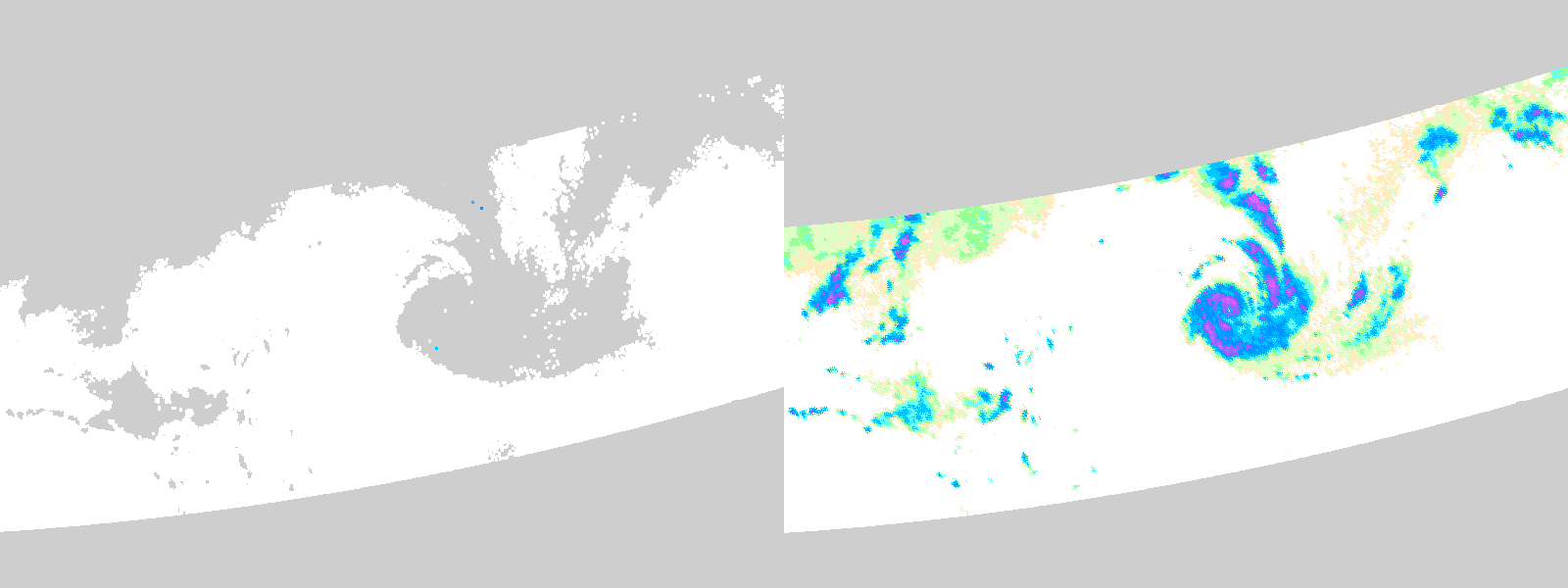 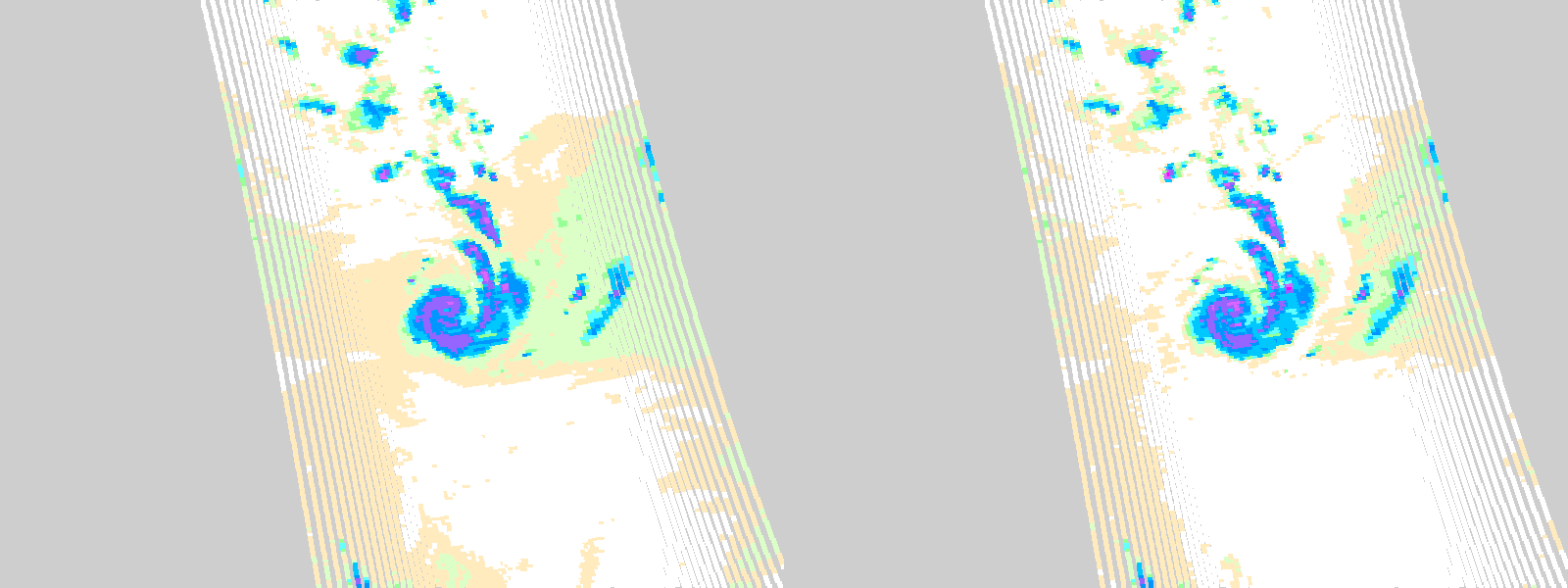 MHS GPROF V05
H. Maria, 2017-09-19
Basic mean RR per Tb/Tb bin SAPHIR PRPS v0.0 retrieval vs NOAA19 MHS GPROF V05 retrieval.
Individual cases are encouraging: some slight indication of scan-position issues – as shown by light precipitation at edge of swath.
PRPS v01-02 requirements
Five input data sets are required:
i) a priori database of  DPR(rainrate)-SAPHIR(Tc radiances);
ii) a priori database index;
iii) a priori topography data;
iv) a priori scan-position correction database, and;
v) Level 1C SAPHIR data.
All database/index information is held in memory – making batch processing extremely fast.
Outputs include:
Precipitation intensity
Quality flag
Error assessment (RMSE of intensities/retrieval)
‘fit’ (RMSE of observation/database Tc vectors)
PRPS v01-02 requirements
25
20
15
10
5
0
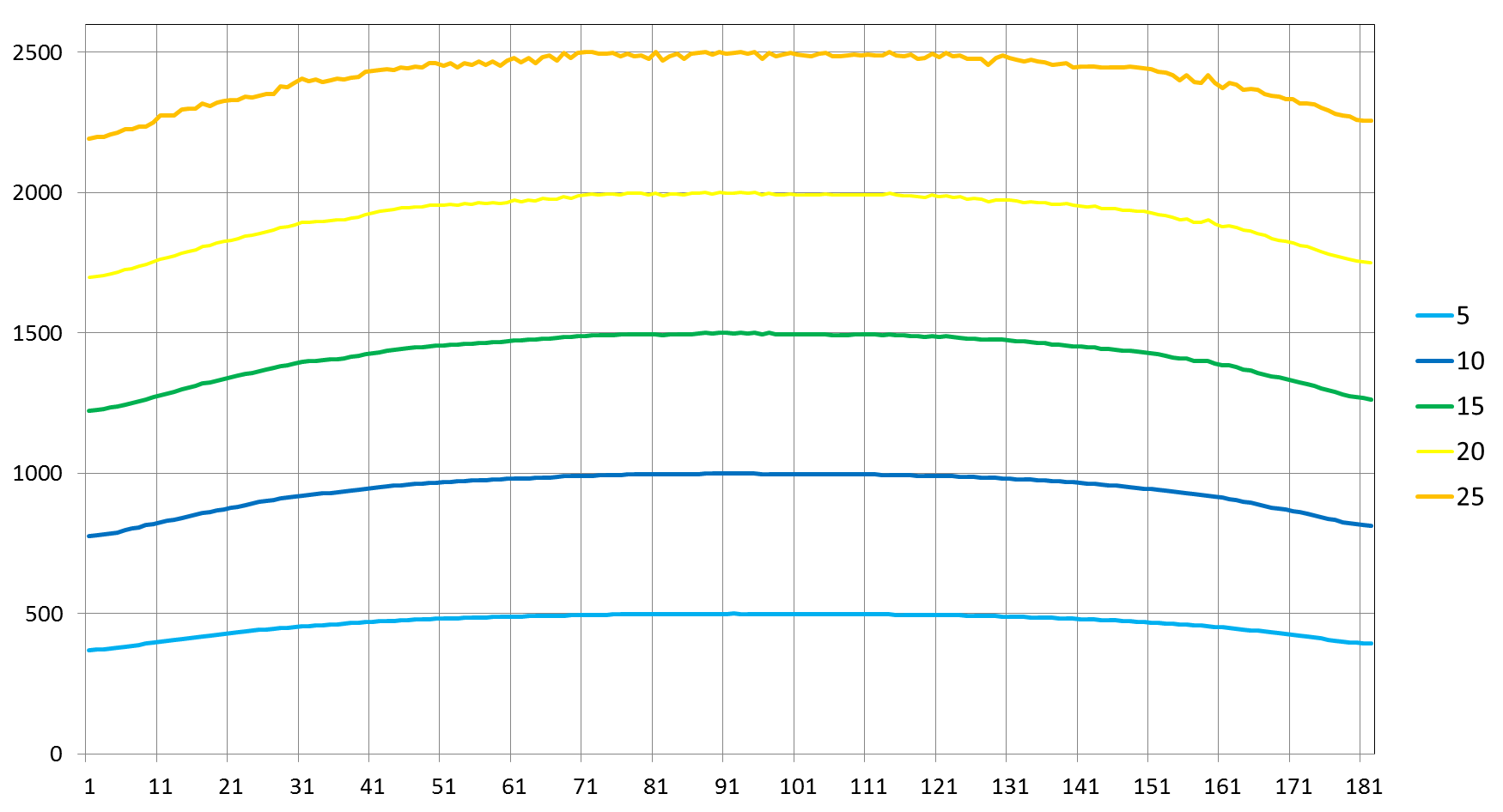 input
rainrate
(mmh-1)
Corrected rainrate (mmh-1)
SAPHIR scan position
Post-retrieval scan position correction scheme
2017-09 comparisons
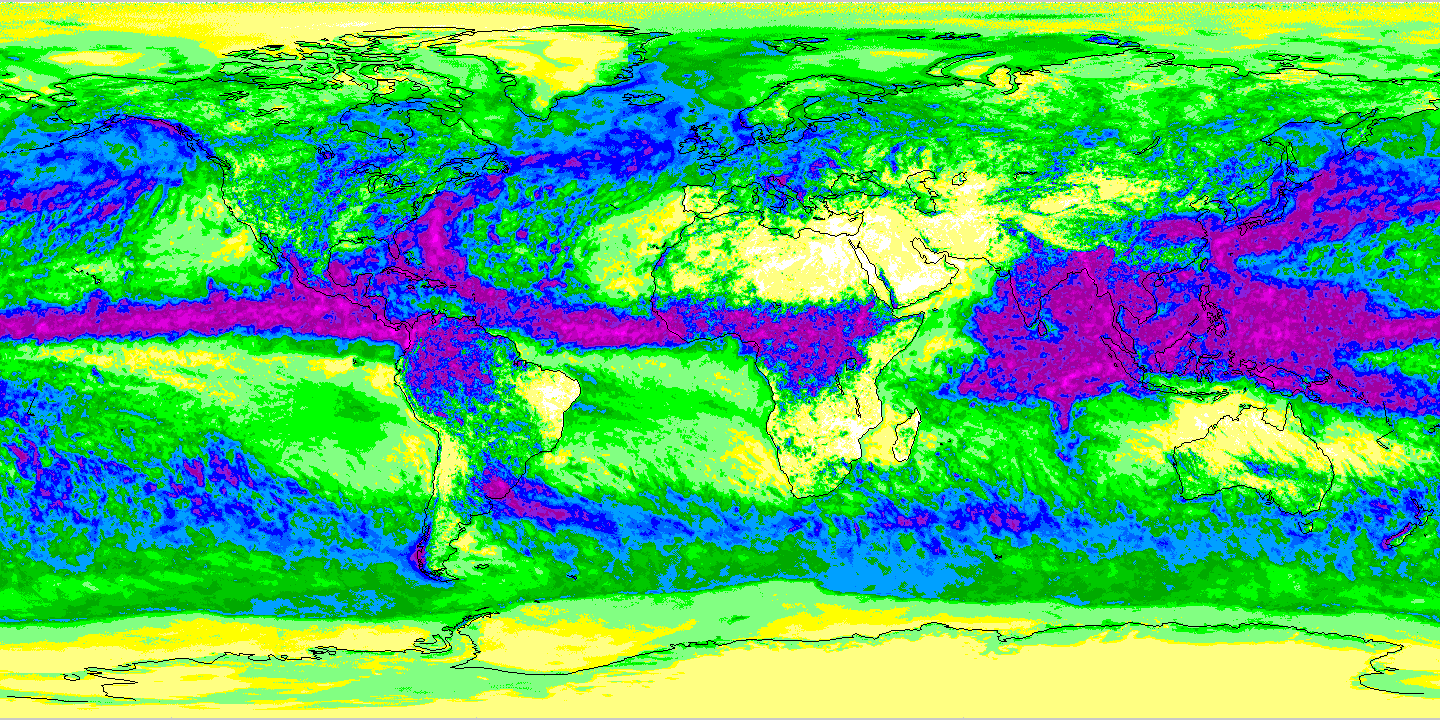 SSMIS
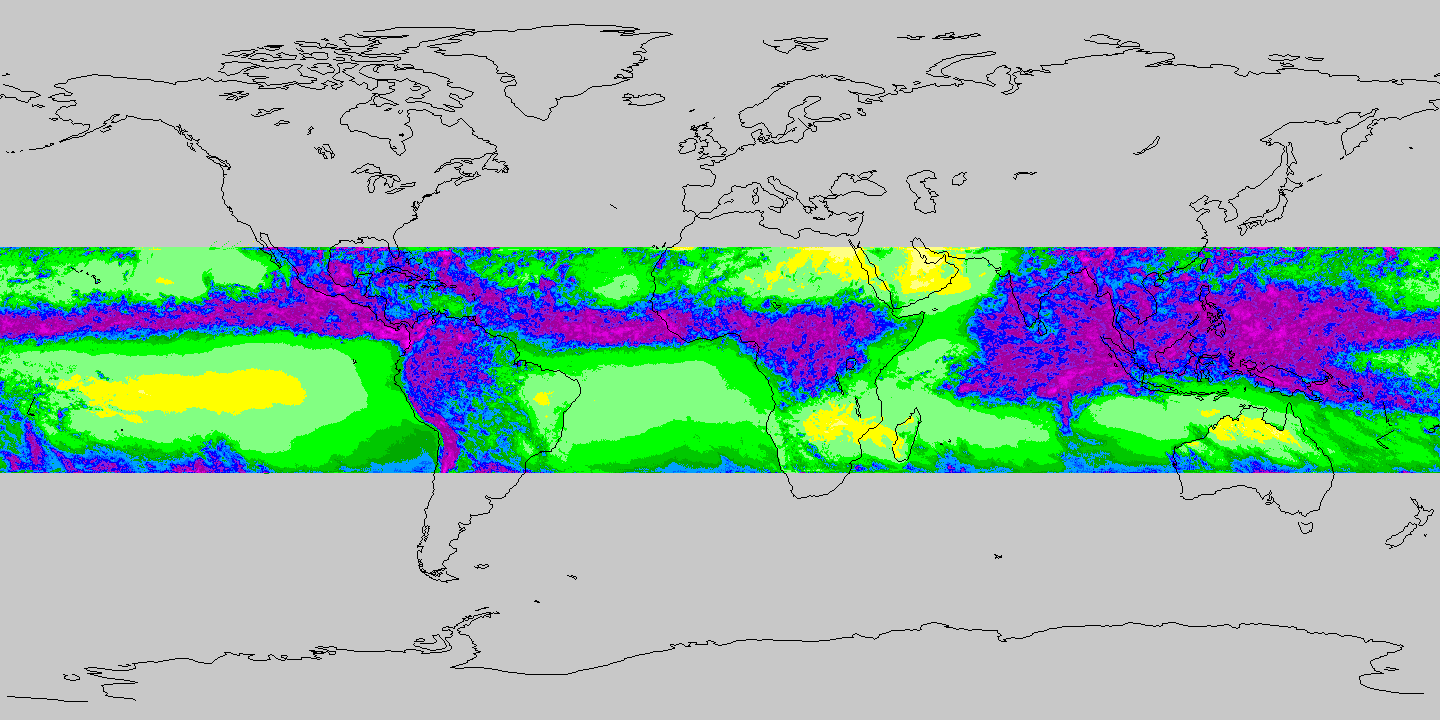 SAPHIR -mean
SAPHIR -NN
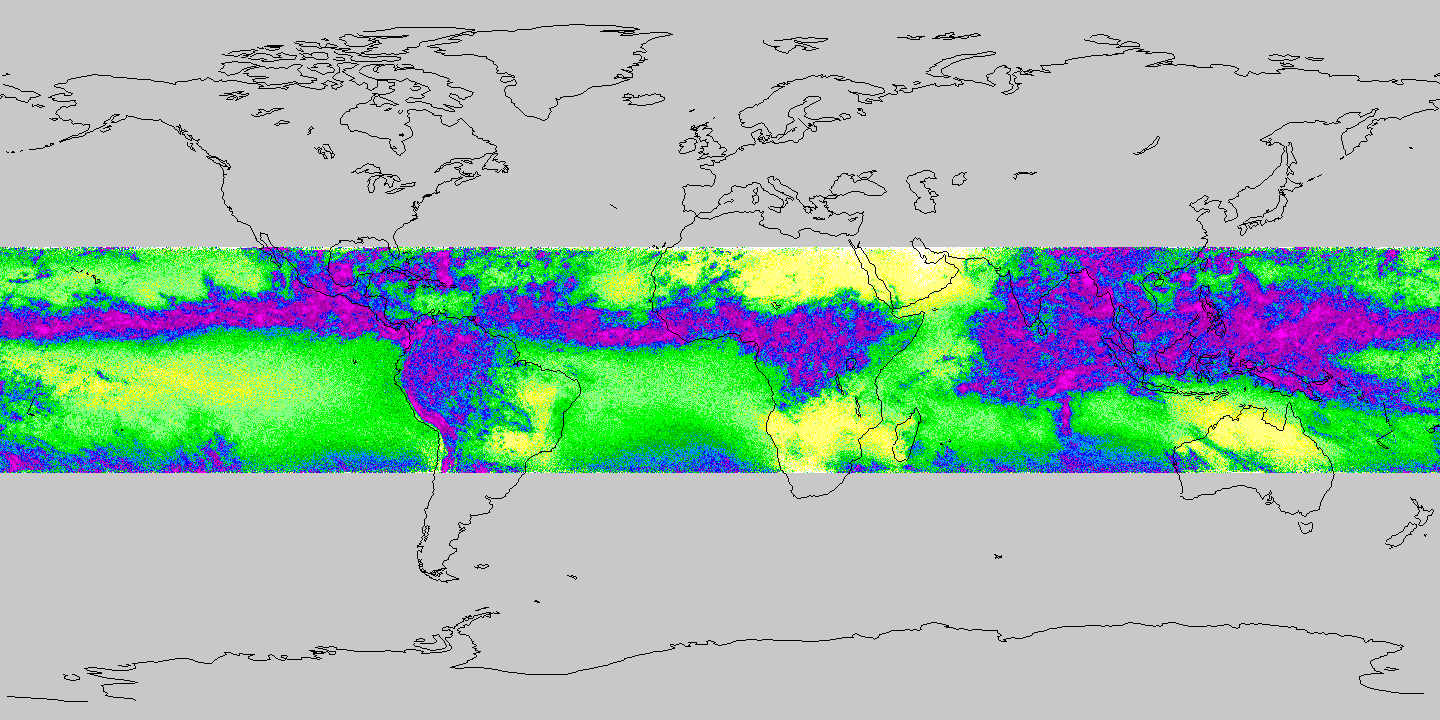 0.0   0.1   0.2   0.5   1.0   1.5   2.0   3.0   4.0   6.0   8.0  12.0  16.0  24.0 mmd-1
Results
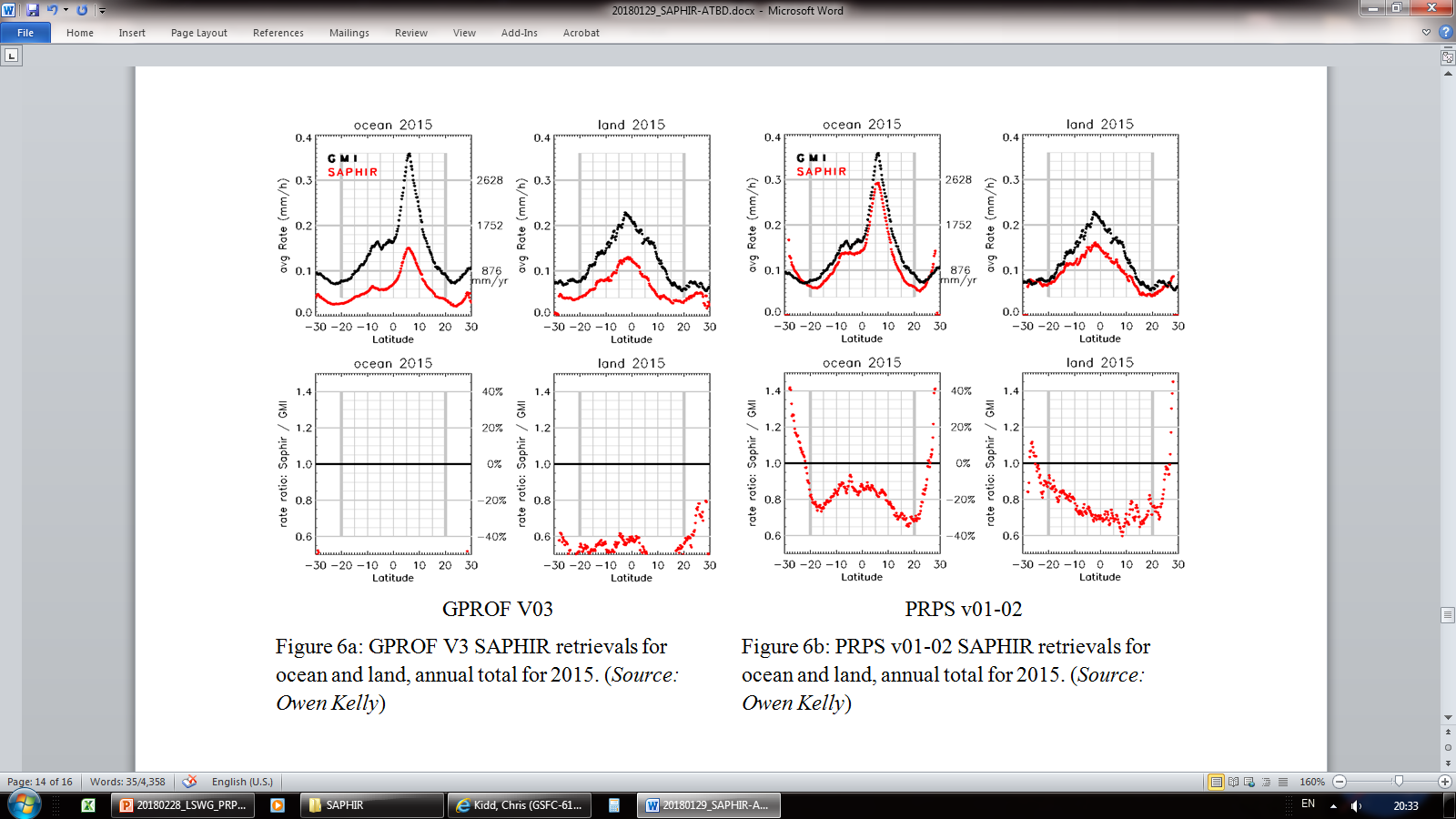 Monthly accumulation
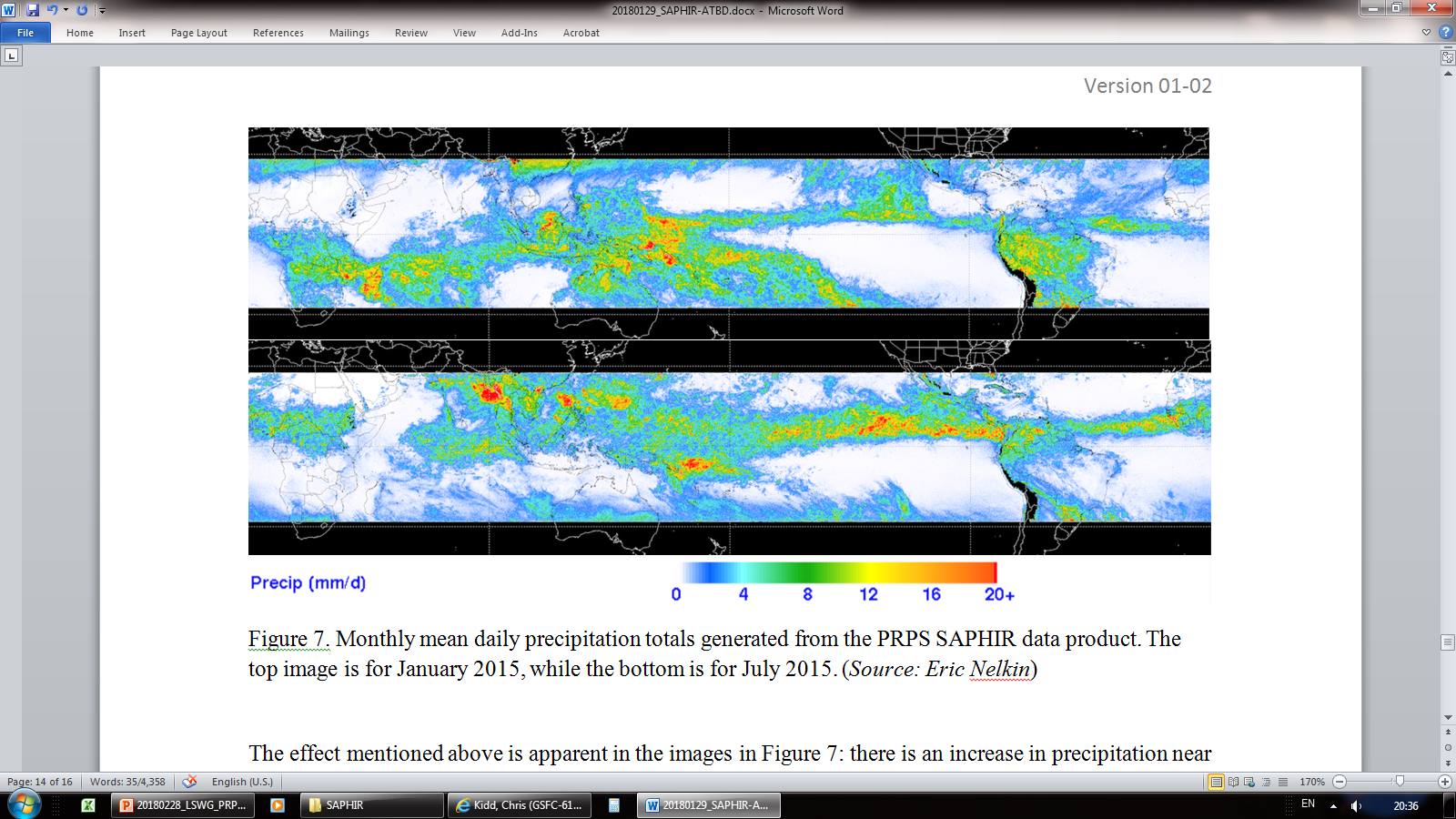 PRPS v2?
lookup index
surface
database
full profile database
MHS channel
combinations
start
c. 20 million entries
end
2D arrays of start/end locations
x10
Provides multi-channel indexing with  10x n2 rather than n5 entries
Future
Iron-out the wrinkles:
Increase in precipitation noted along northern/southern edges depending upon season;
Retrievals close to and over high ground;
Subtropical high-pressure regions.
Extension to MHS underway;
Biggest issue is snow/ice where atmospheric water content is small.
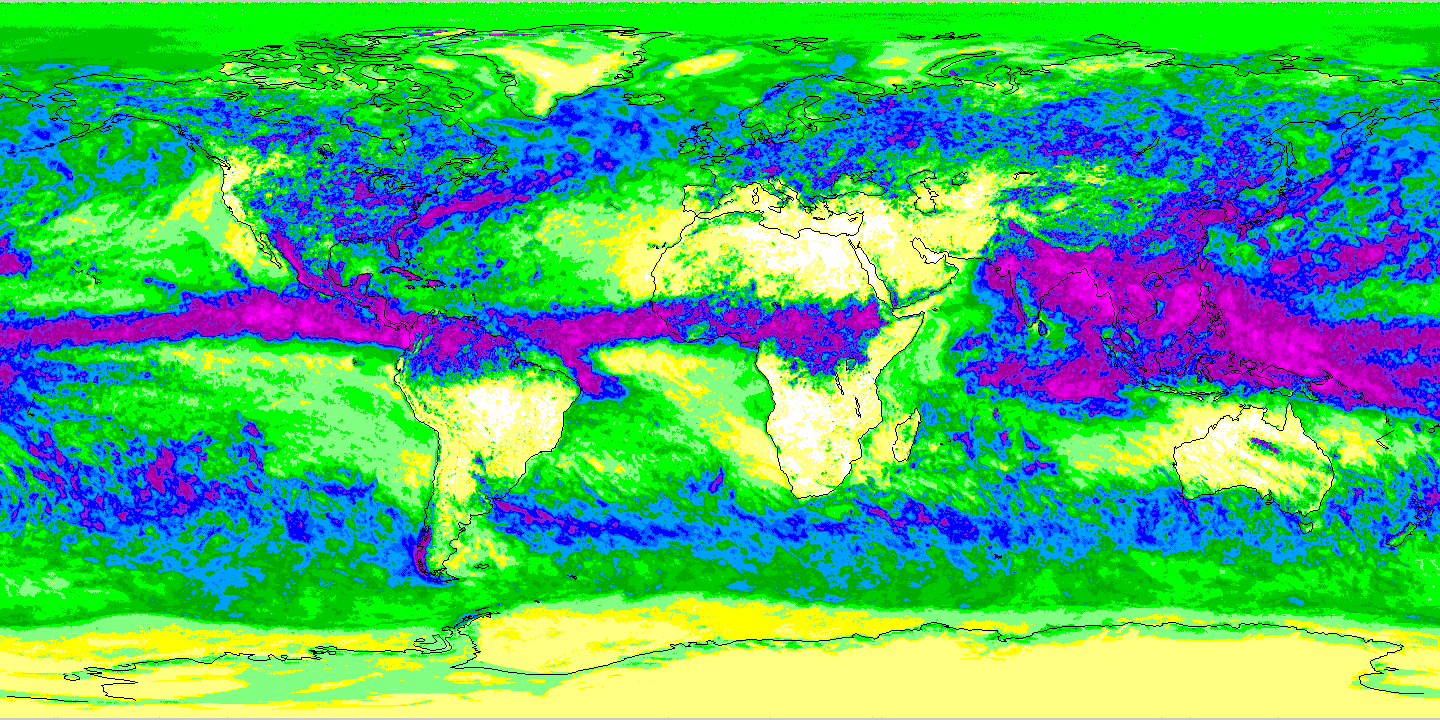 2017-07
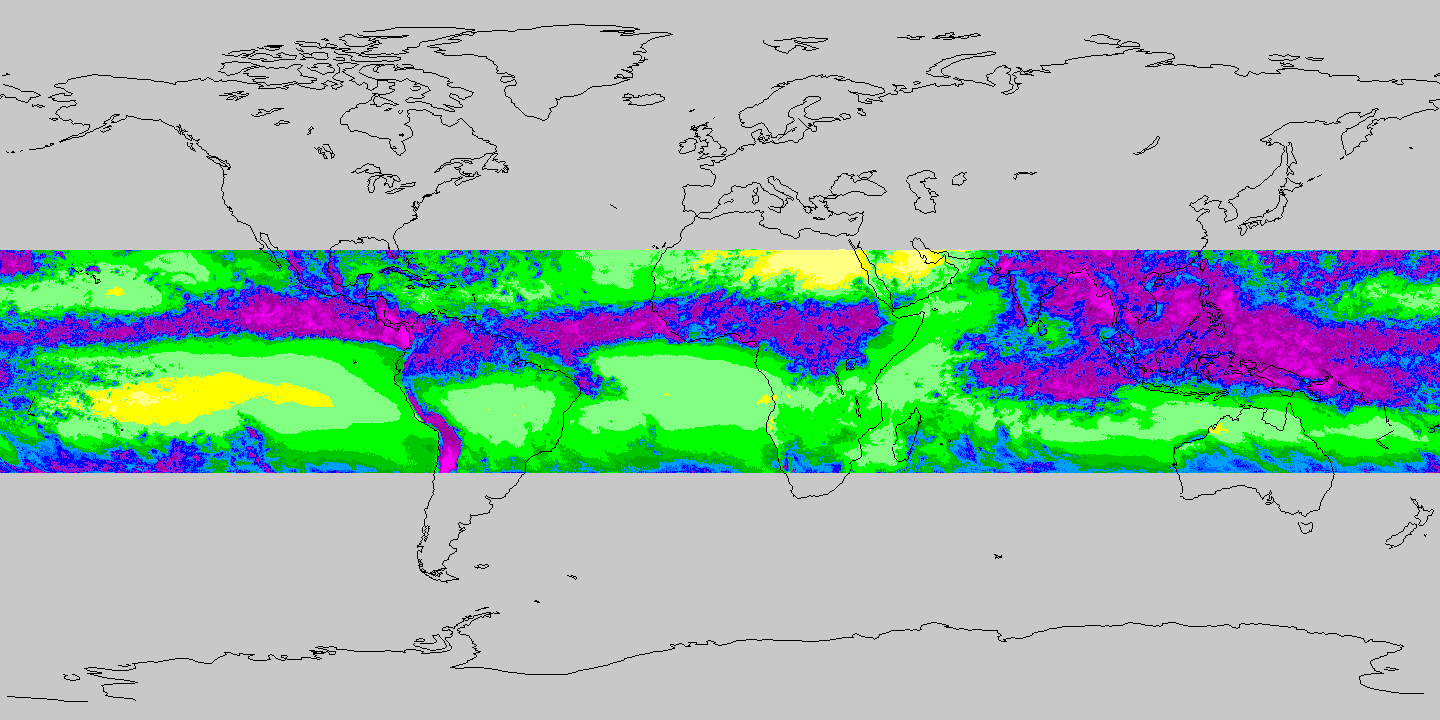 0.0   0.1   0.2   0.5   1.0   1.5   2.0   3.0   4.0   6.0   8.0  12.0  16.0  24.0 mmd-1
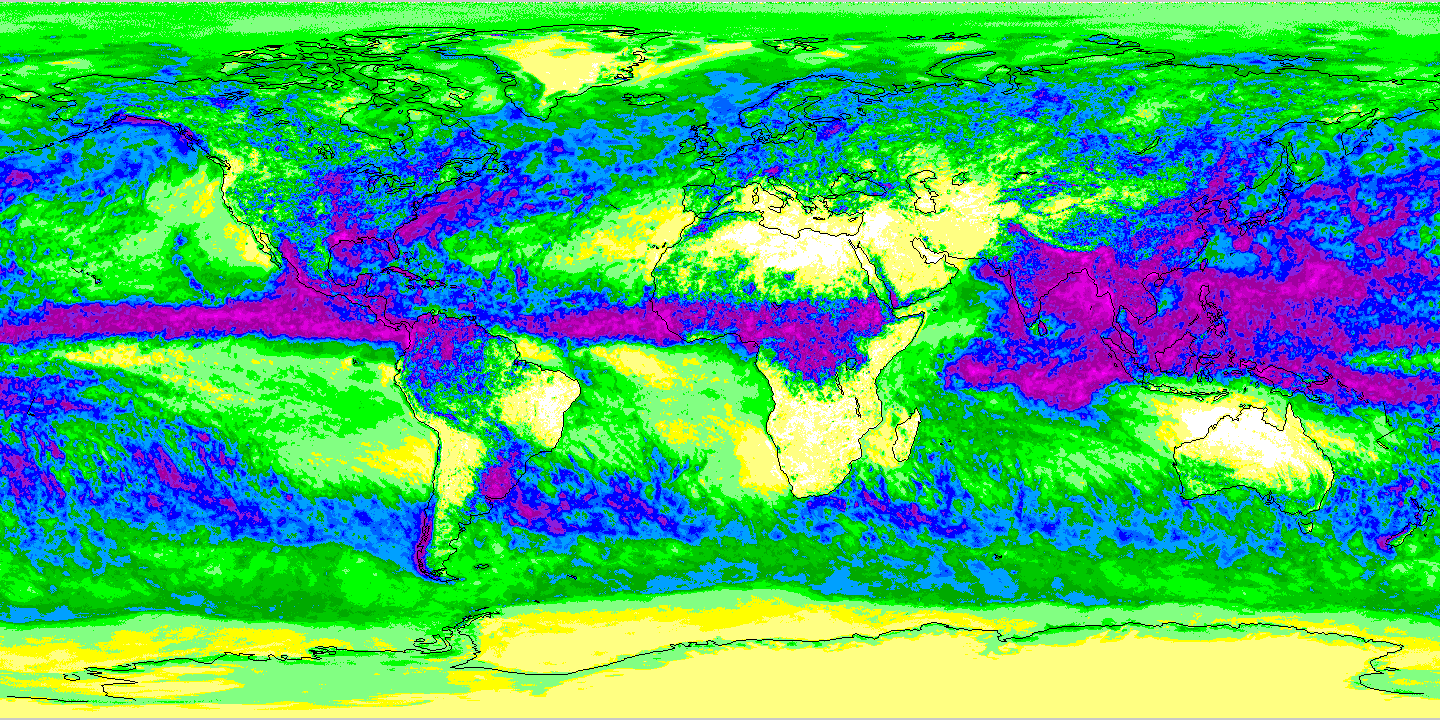 2017-08
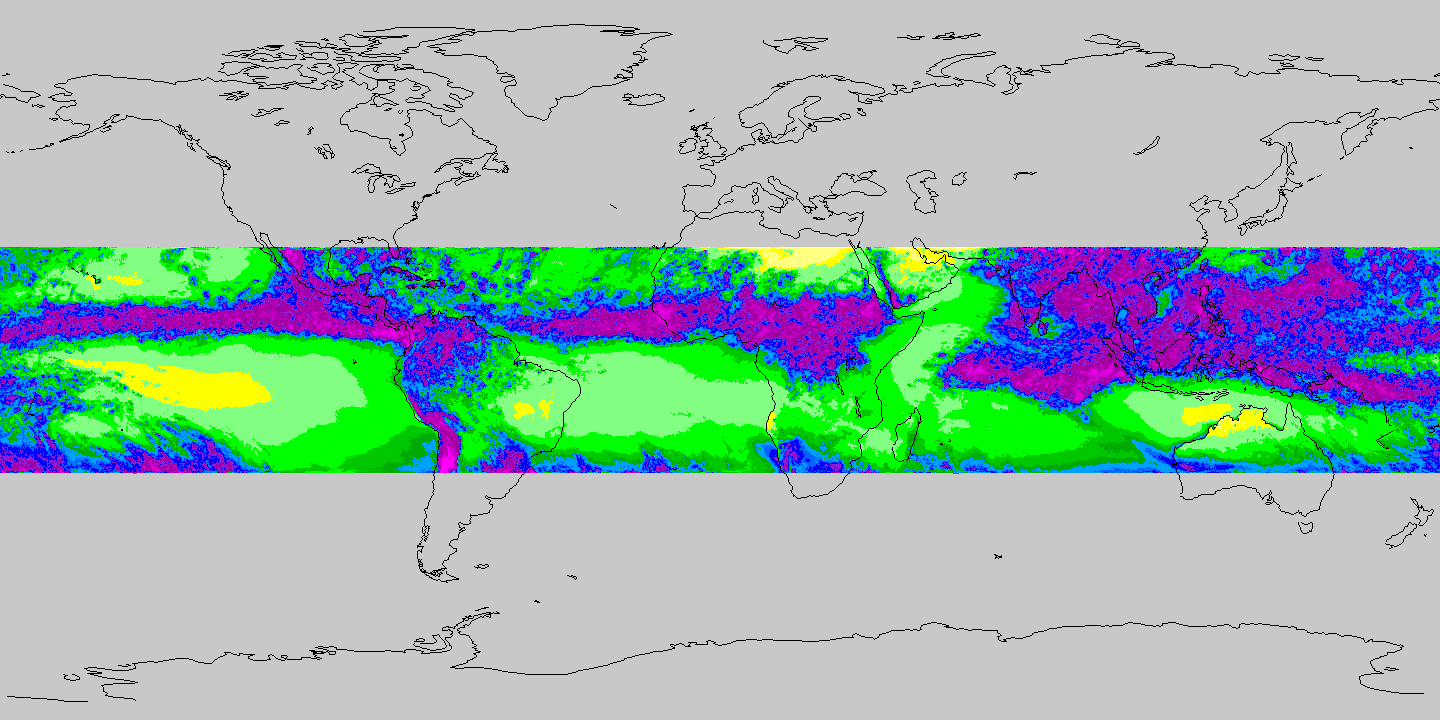 0.0   0.1   0.2   0.5   1.0   1.5   2.0   3.0   4.0   6.0   8.0  12.0  16.0  24.0 mmd-1
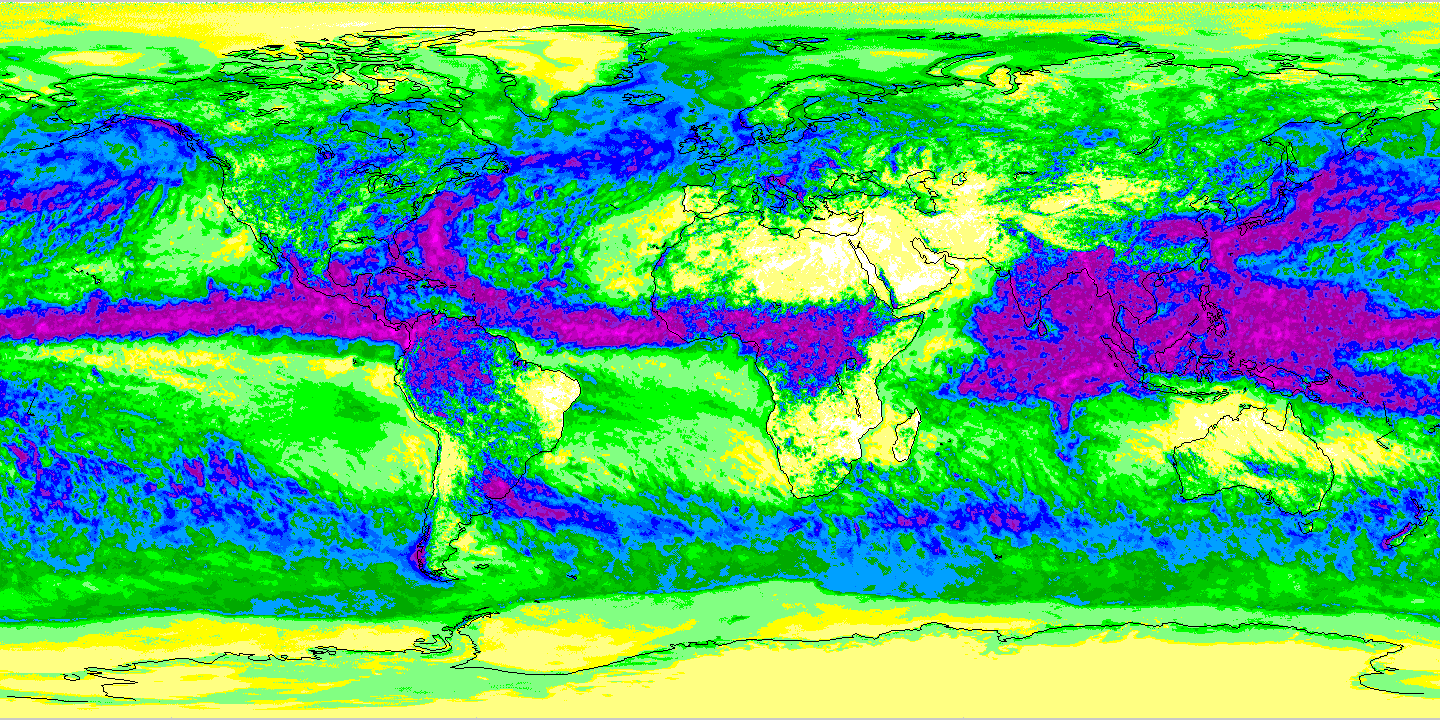 2017-09
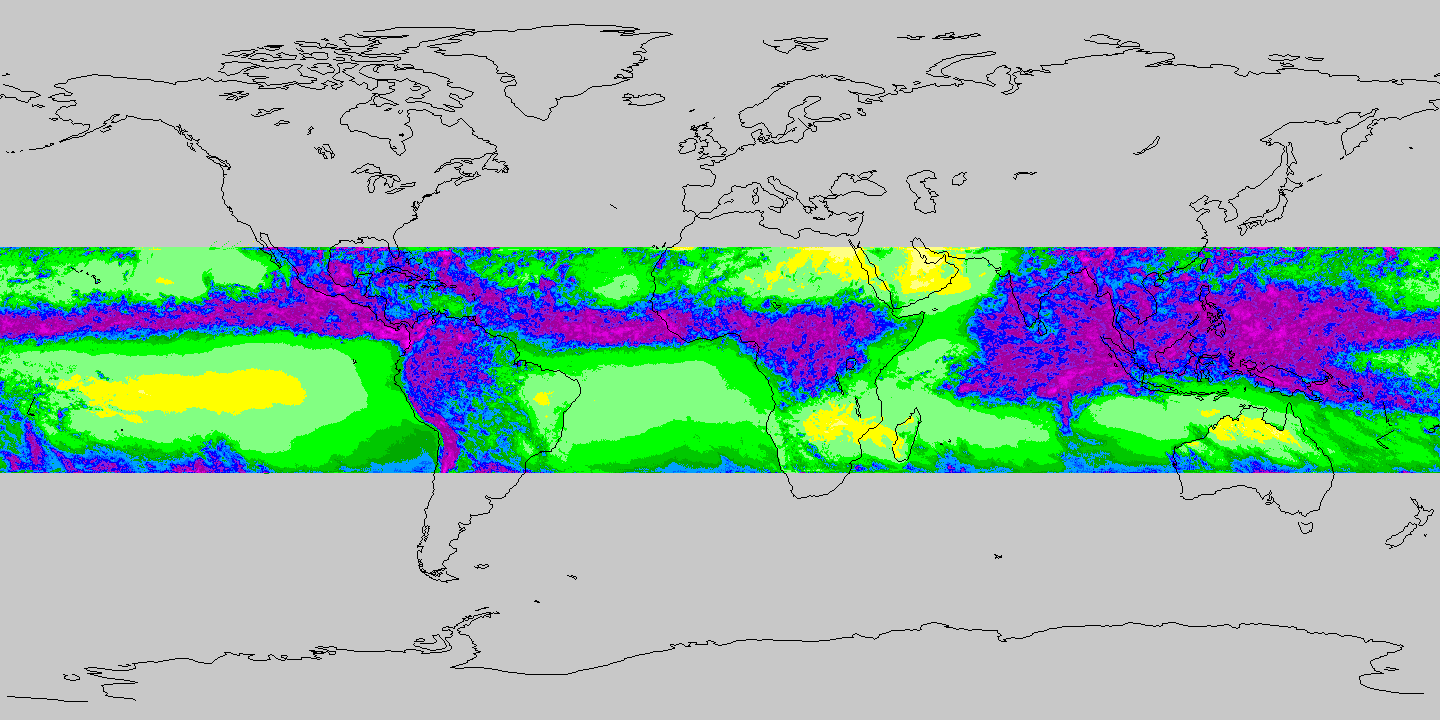 0.0   0.1   0.2   0.5   1.0   1.5   2.0   3.0   4.0   6.0   8.0  12.0  16.0  24.0 mmd-1
Latitudinal profiles
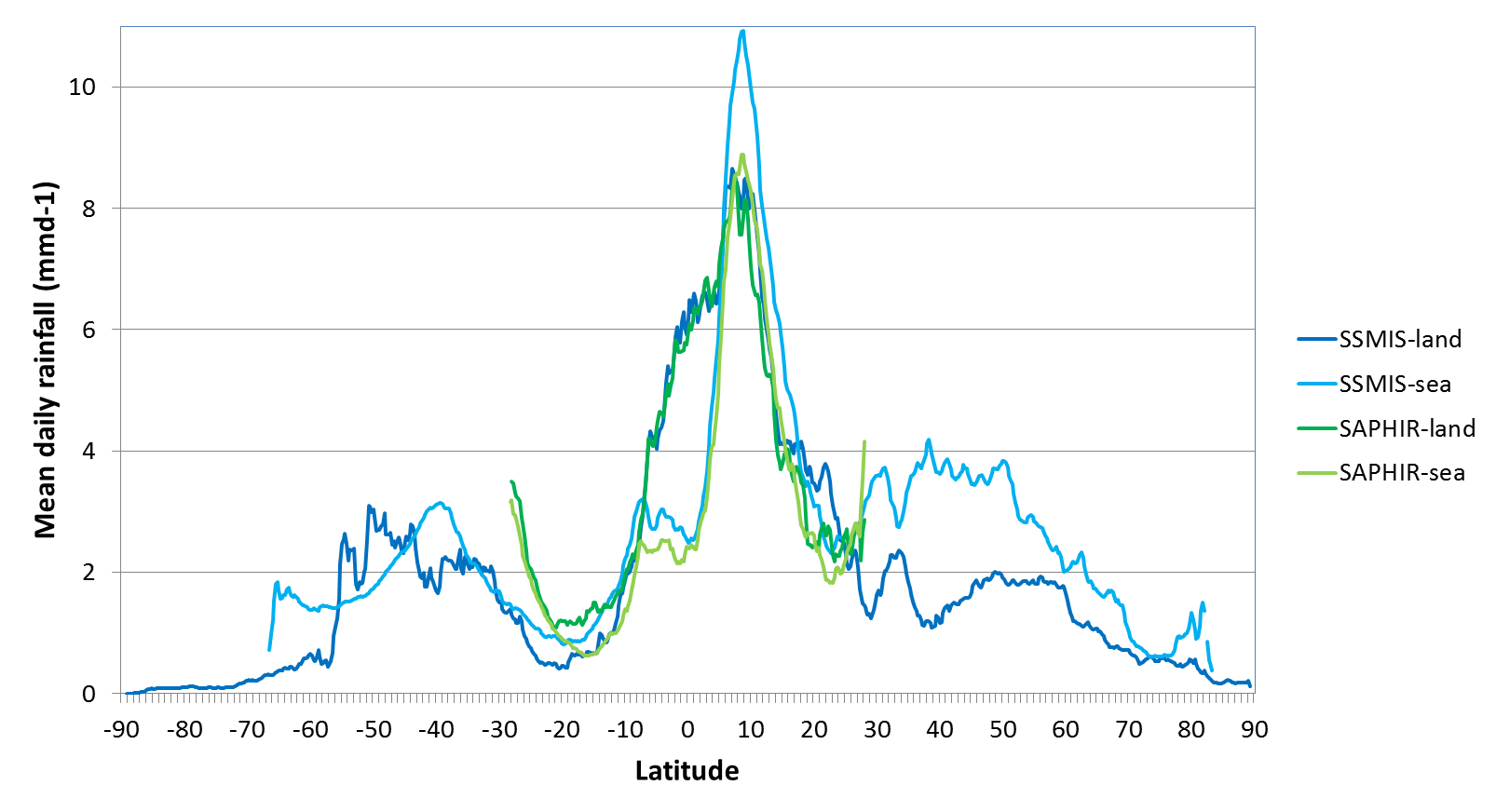 Over land between 10°N and 10°S SAPHIR and SSMIS are near identical
SAPHIR scan position biases
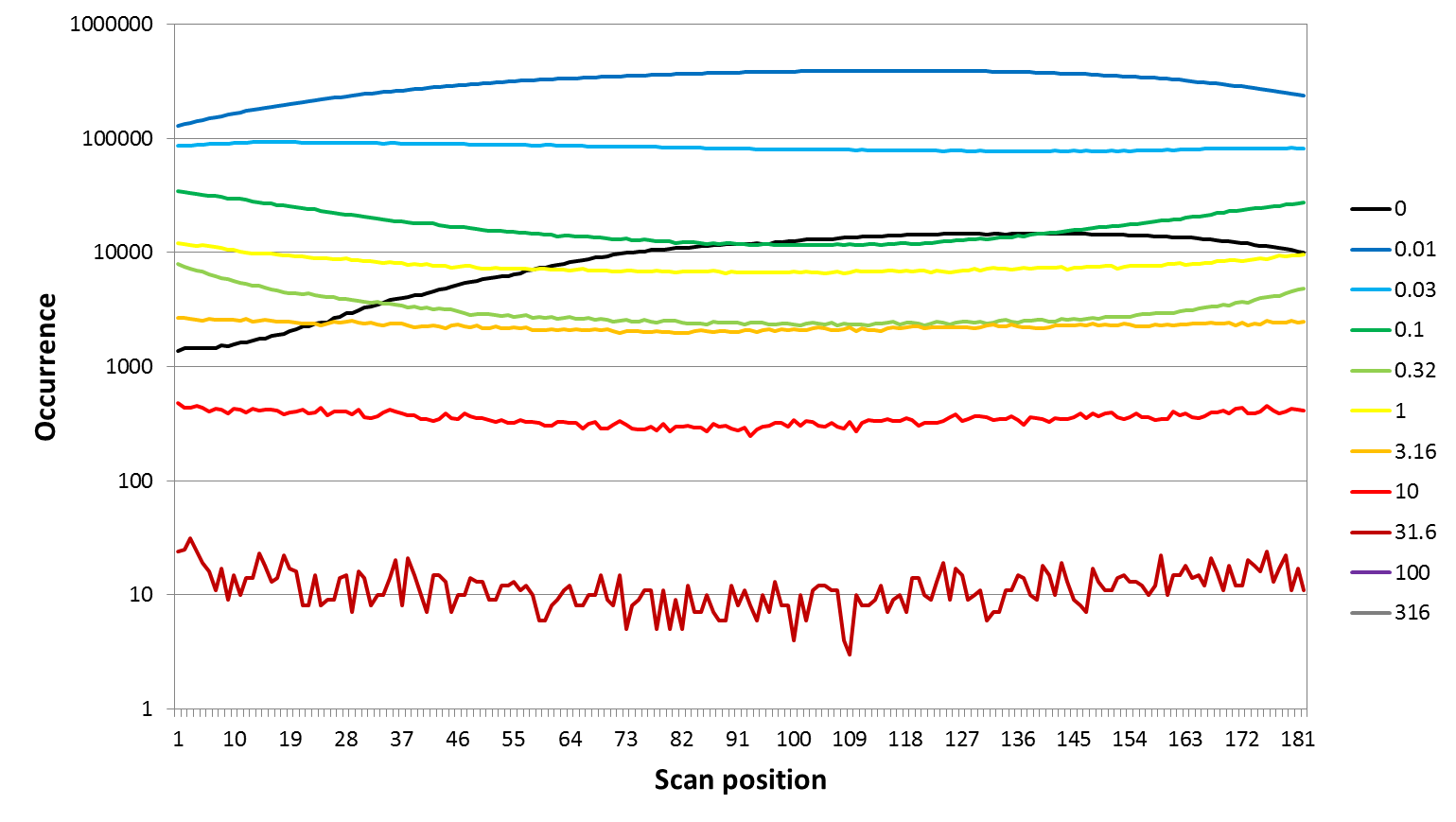 mmh-1
Note that the biases are not symmetrical around nadir (and that nadir is not at the centre of swath.
Initial assessment
Using even a very basic mean rain rate per database bin a reasonable retrieval is possible;
Over the land the maximum values of the SAPHIR products are similar to those of the SSMIS;
Over ocean the SSMIS generates more precipitation than SAPHIR (note that SAPHIR does not discriminate between land and ocean);
SAPHIR retrievals have issues in regions of little or no rain (probably due to mean rain rate per bin);
Next stage – run the retrievals with weighted values per database bin….